Investigation of effects of dietary nitrate on vascular function, platelet reactivity and restenosis in stable angina (NITRATE-OCT Study)
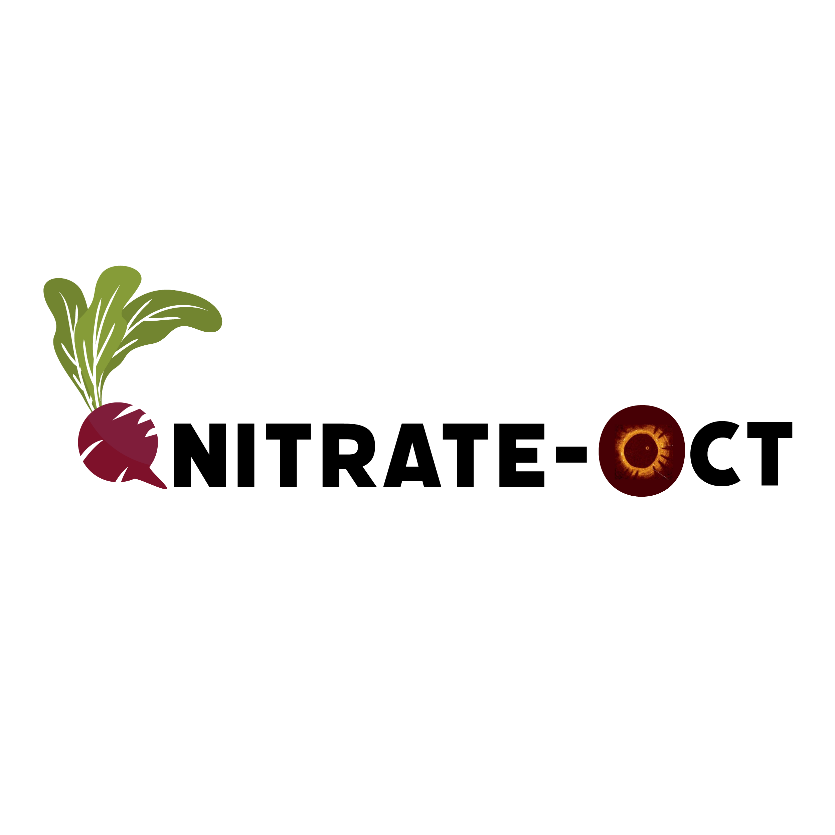 Dr Krishnaraj Rathod
Anthony Mathur (PI)
Amrita Ahluwalia (CI)

On behalf of the NITRATE-OCT Study Investigators
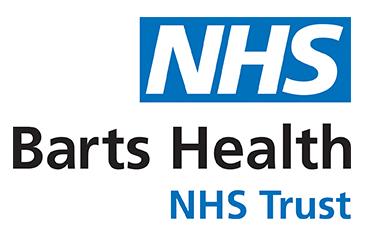 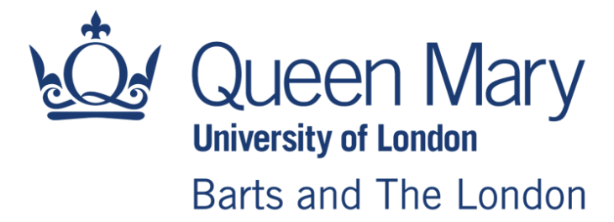 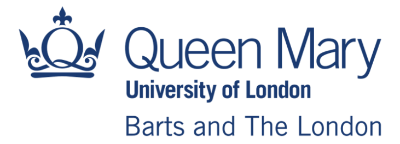 Krishnaraj Rathod, MBBS, BMedSci (Hons), PhD, MRCP, FHEA, QDip 
 
I have no relevant financial relationships
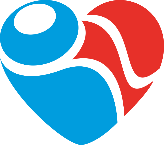 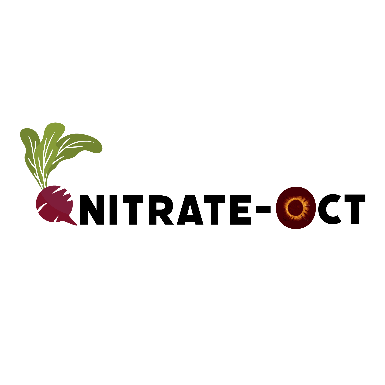 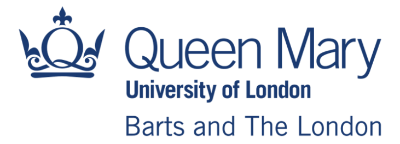 Background
Coronary heart disease is the commonest cause of death in UK
Stable angina – An area of significant morbidity
1.3 million people in the UK & 14.1 million people in the USA
8% of men and 3% of women in UK & 4.2 % of men and 4% of women in USA
200,000 new cases a year in the UK and 500,000 in the USA

An effective treatment for stable angina is PCI 
Accounts for 30,000 PCI procedures (UK) and 300,000 PCI procedures (USA)
Can reduce the severity of symptoms
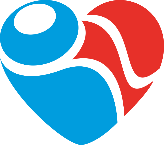 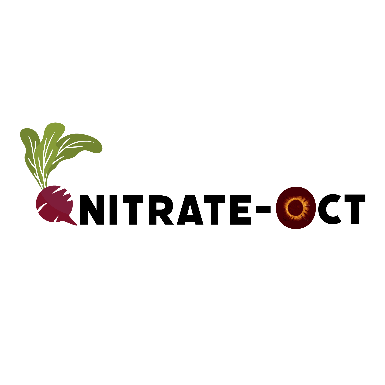 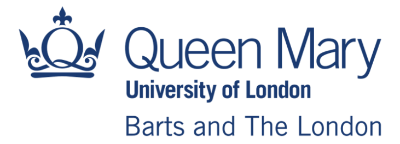 Complications after PCI
Restenosis rates:
Simple lesions: 5 years, repeat intervention rates are ~ 5%. 
Complex lesions: 5% at 2 years
Stent thrombosis rates (AMI, HF, death)
1% at 1 year and 0.6% yearly after
Studies have shown that it can cost $15 billion in the USA

Is there a single treatment that can reduce restenosis or stent thrombosis following?
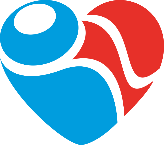 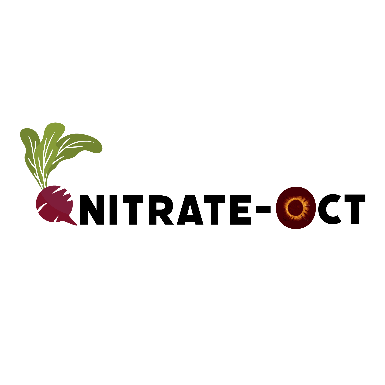 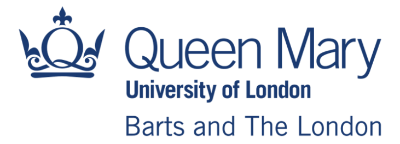 The Solution
Nitrate (NO3-)
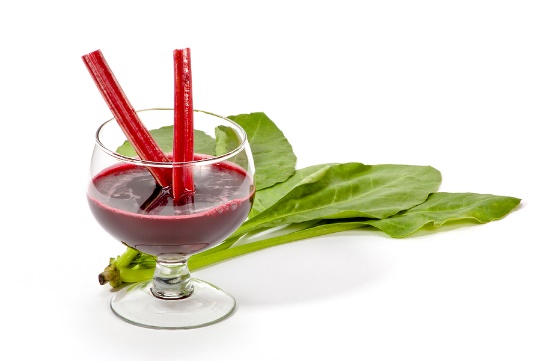 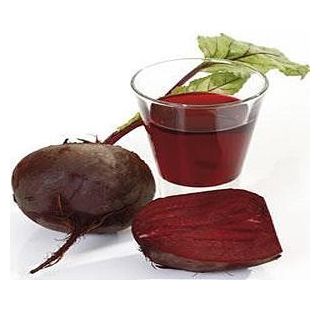 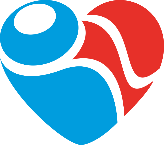 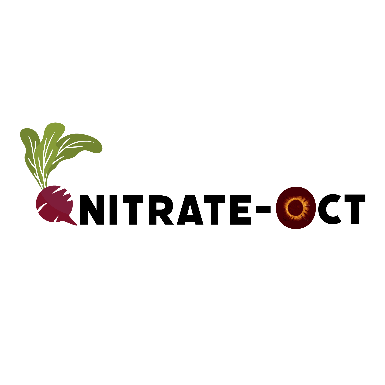 Pathways of nitric oxide synthesis
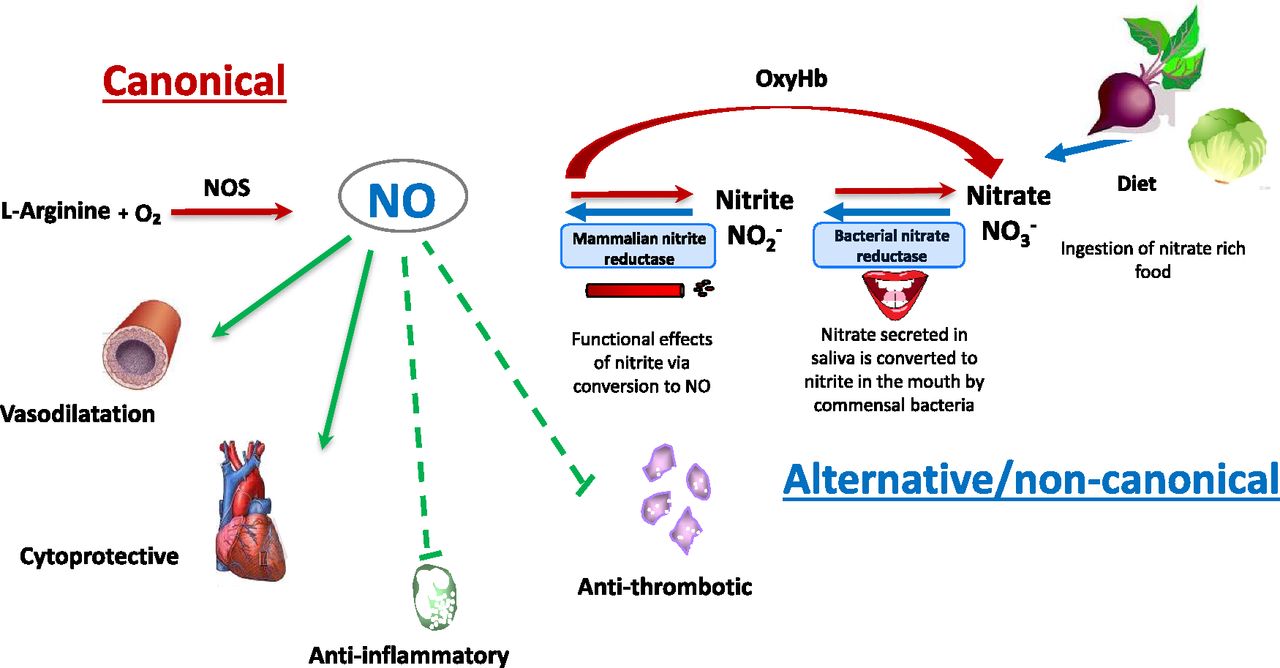 V. Kapil et al. Pharmacol Rev 2020;72:692-766
Vikas Kapil 2011 ©
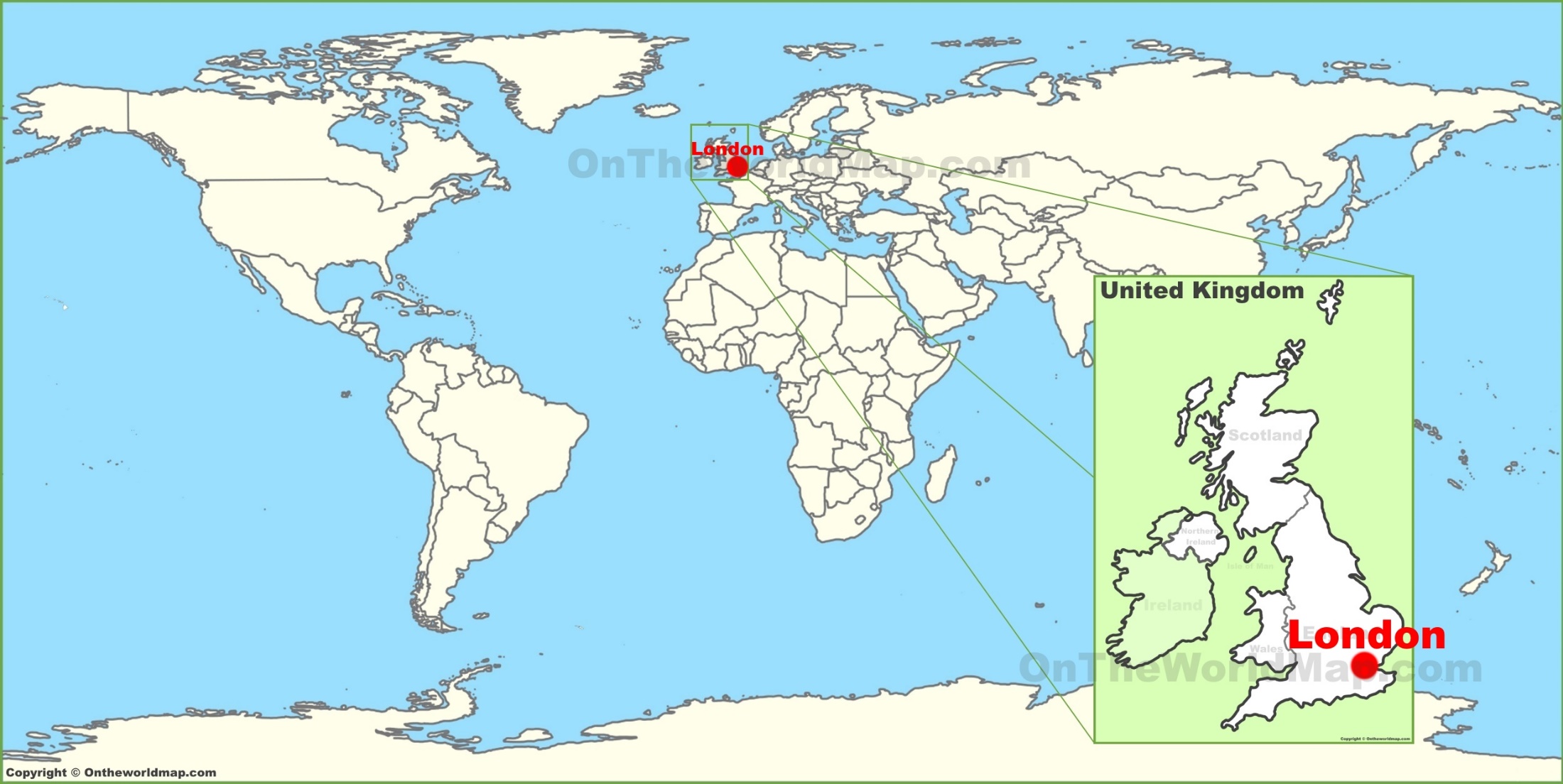 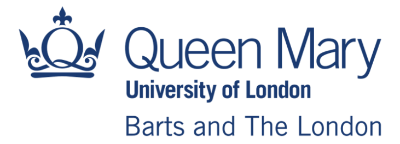 Study design
Hypothesis: Once a day oral dietary nitrate (beetroot juice) reduces restenosis in patients undergoing elective angioplasty for stable angina (Phase II study) (NITRATE-OCT)

Design
Phase II single-centre, double-blind, randomized placebo-controlled trial
300 patients in total
London Chest Hospital/Barts Heart Centre, performing over 3000 angioplasties a year:- Professor Mathur (Regenerate AMI, DCM, IHD, BAMI Trial)
Patients aged at least 18 years undergoing elective angioplasty for angina on OMT
Haemodynamically stable (systolic BP > 100 mmHg)
Intervention 4-5 mmol of dietary nitrate in the form of a daily shot of nitrate-rich beetroot juice for 6 months
Placebo is nitrate-deplete beetroot juice (identical to treatment arm in all other ways)
1:1 randomisation to Nitrate rich beetroot juice / Nitrate deplete beetroot juice.
Treatment and control juice was started prior to angioplasty and continued for 6 months
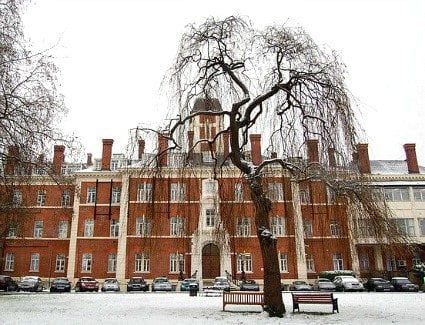 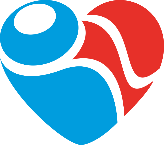 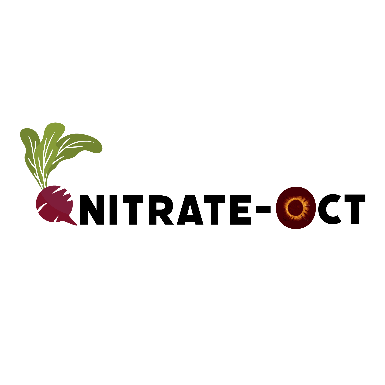 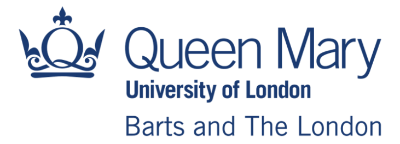 End-points
Primary endpoint: Assessment of restenosis made by measurement of in-stent late-loss assessed by angiography using QCA at 6 months ± 1 month.
OCT imaging at 6 months as an exploratory / mechanistic endpoint

Secondary endpoints: 
Clinical
Assessment of MACE endpoints at 3, 9, 12 and 24 months (death, MI, need for repeat revascularisation and stent thrombosis)
Mechanistic
Change in Flow mediated dilation
Measuring markers of platelet reactivity
Measuring markers of inflammation 
Measuring NO pathway
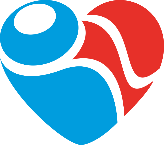 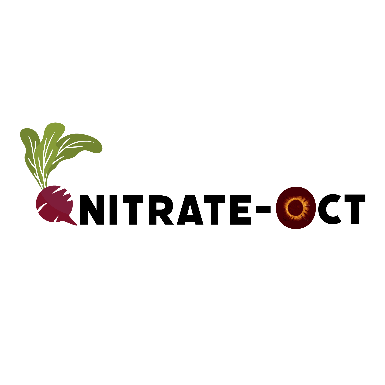 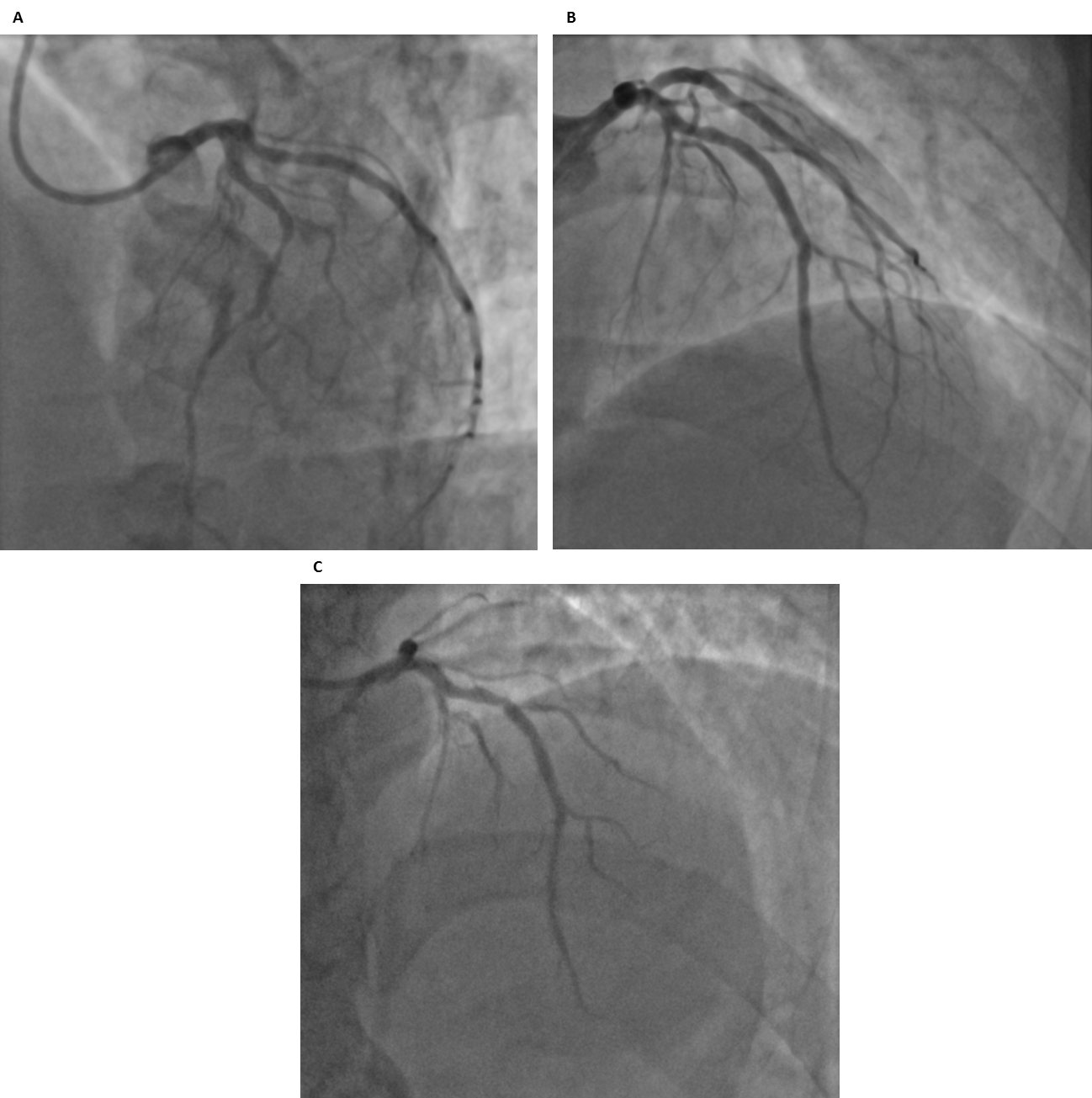 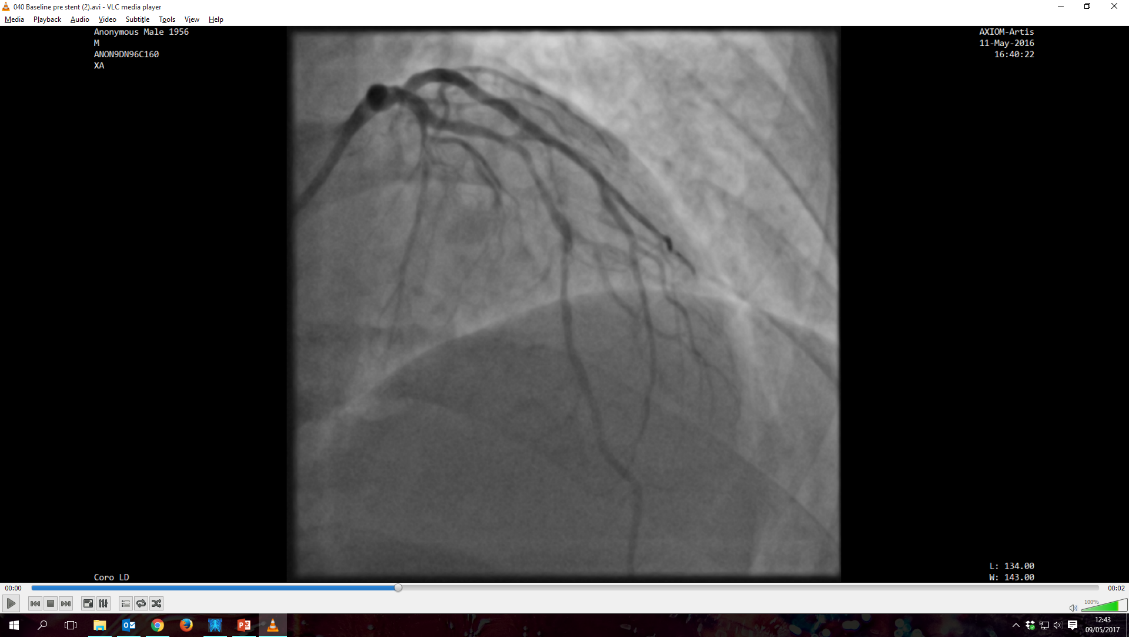 Baseline
Post Stent
Baseline
6 months
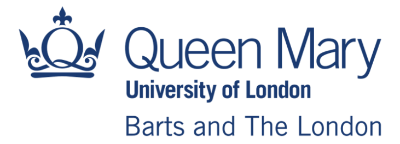 Adjudicated QCA analysis
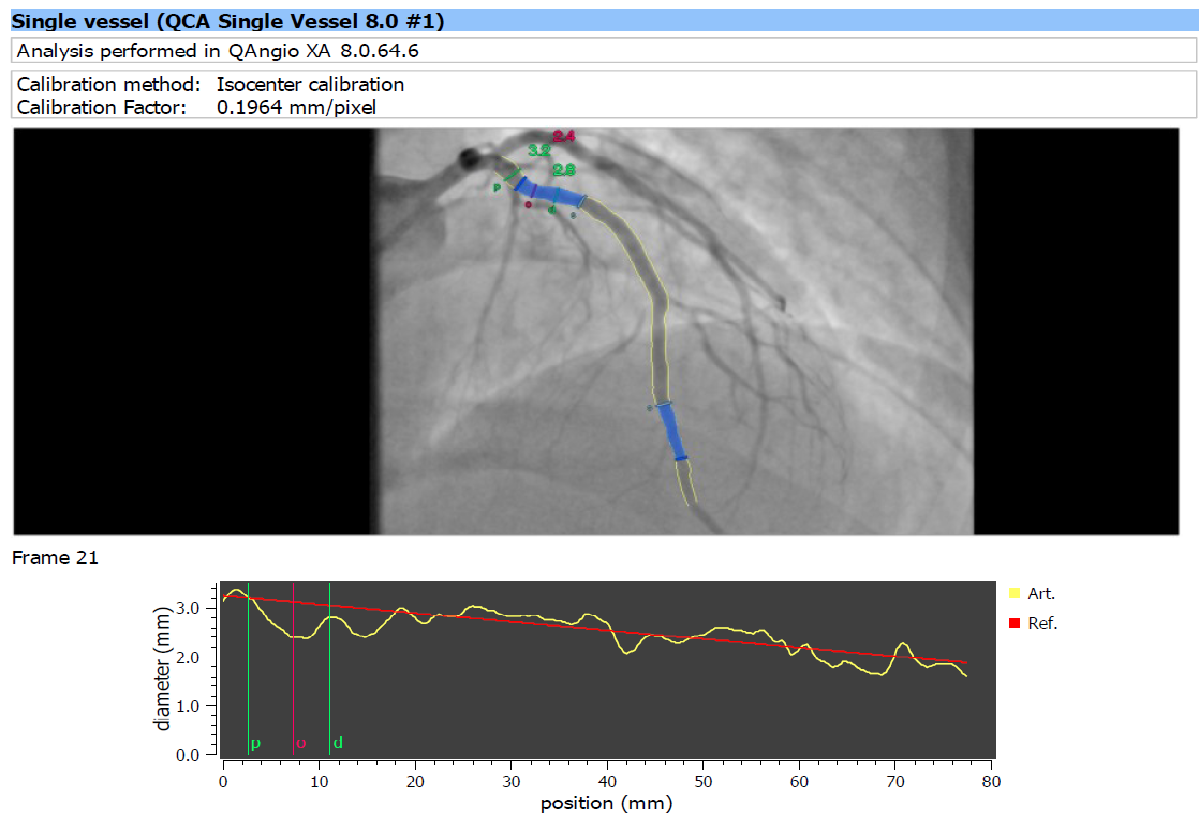 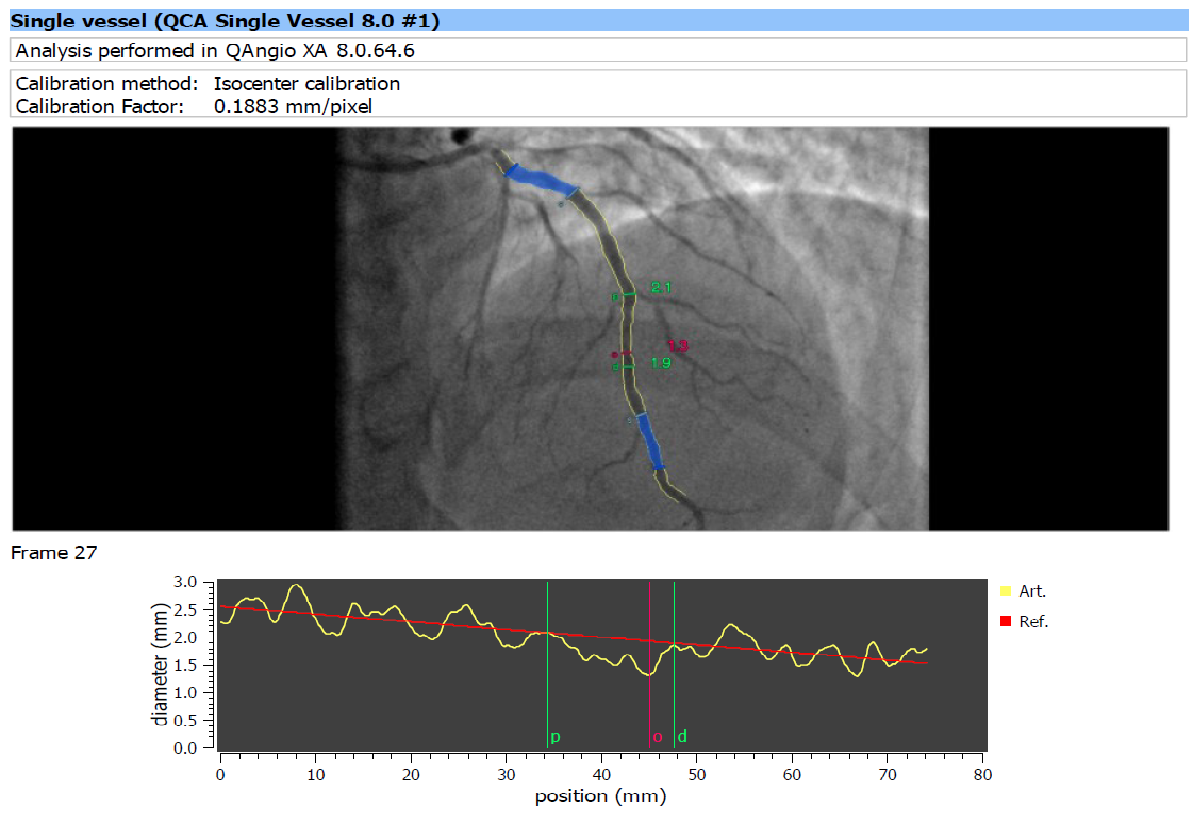 Primary endpoint: Assessment of restenosis will be made by measurement of in-stent late-loss assessed by angiography and optical coherence tomography (OCT) at 6 months ± 1 month.
Second angiogram with OCT imaging at 6 months
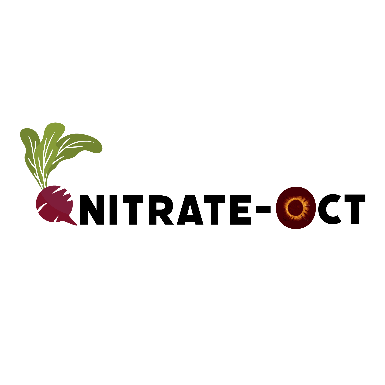 Consort
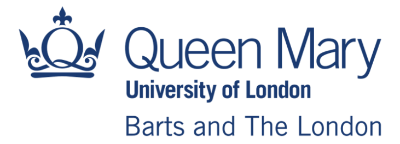 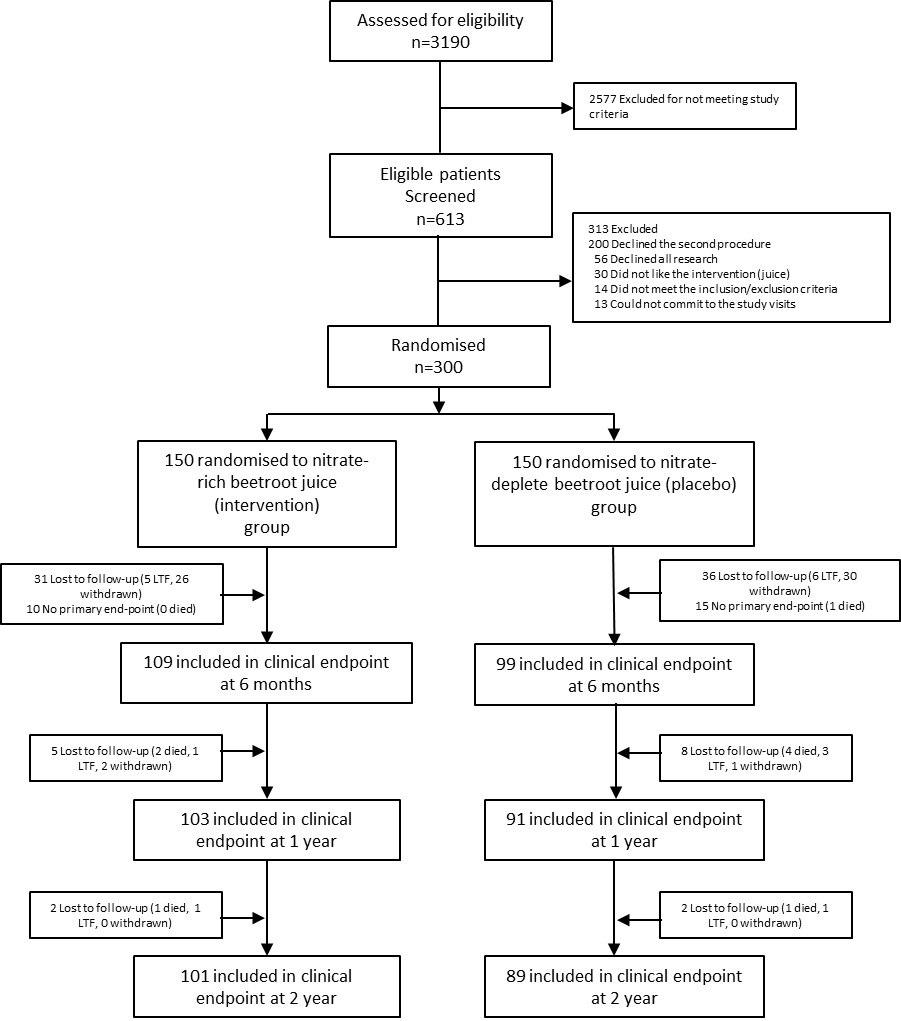 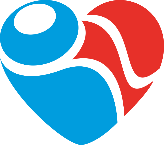 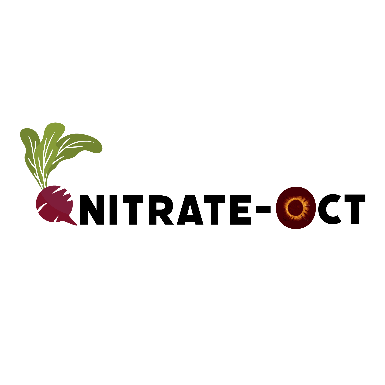 Consort
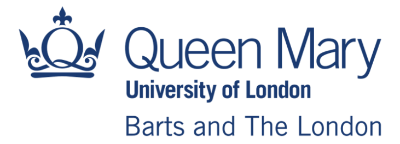 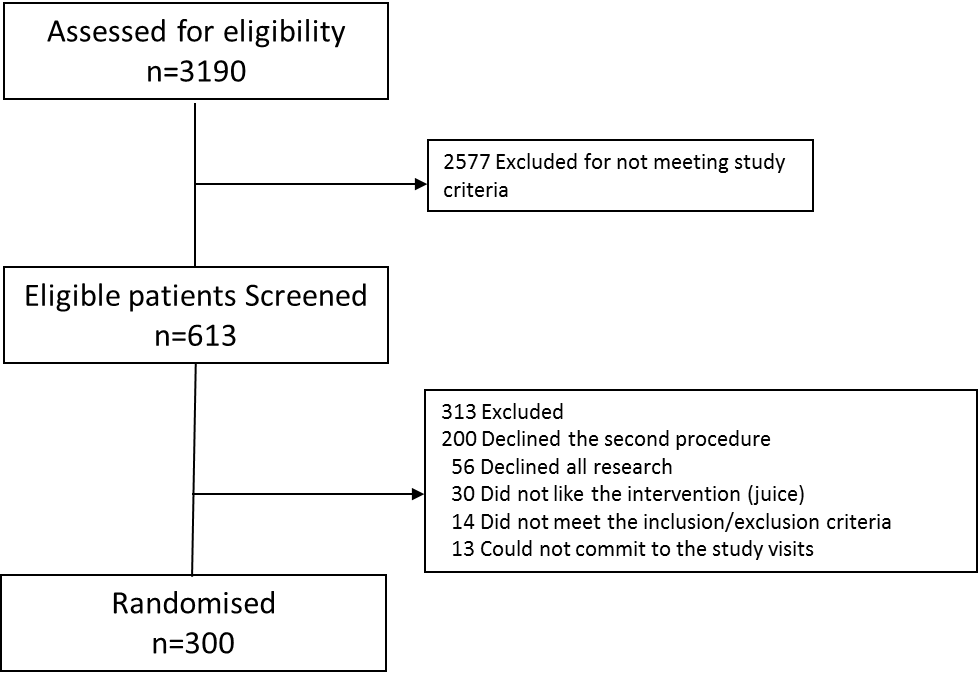 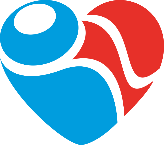 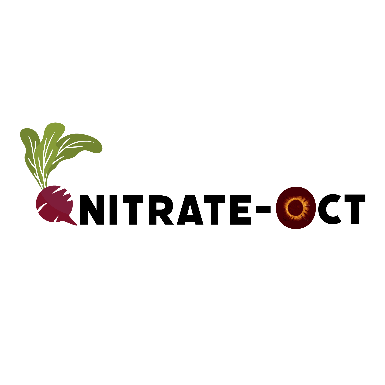 Consort
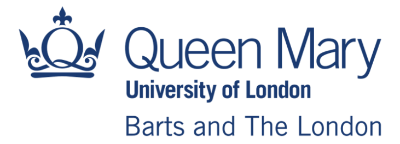 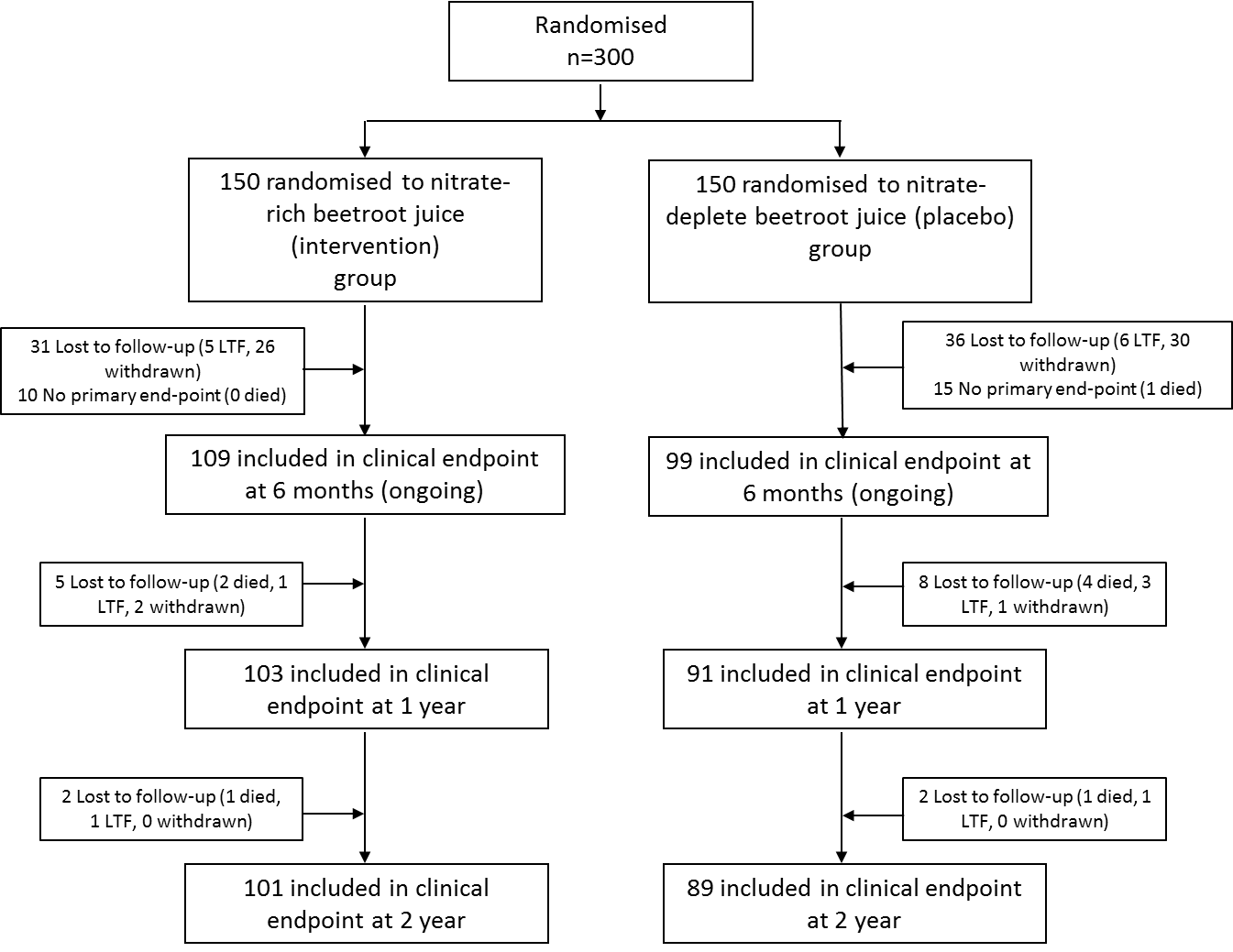 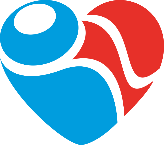 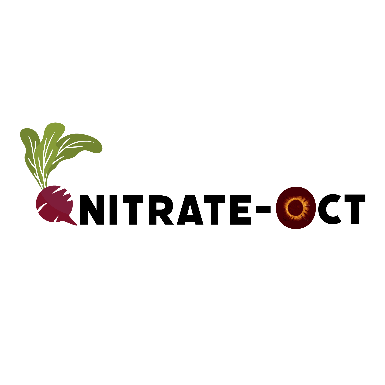 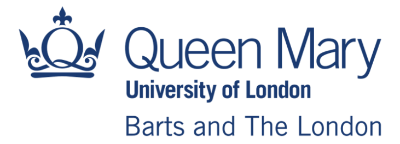 Baseline characteristics
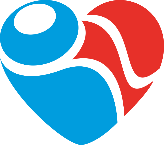 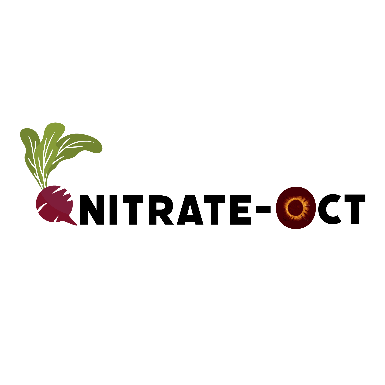 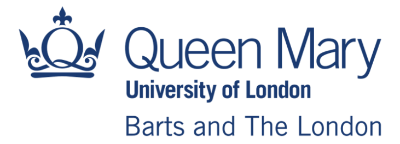 Procedural Characteristics & Medications
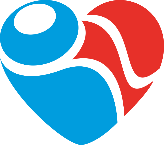 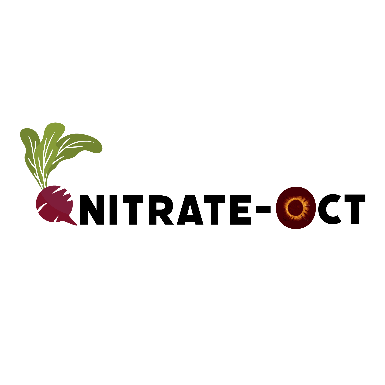 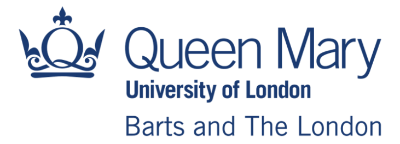 Significant difference in Late Lumen Loss between the treatment groups
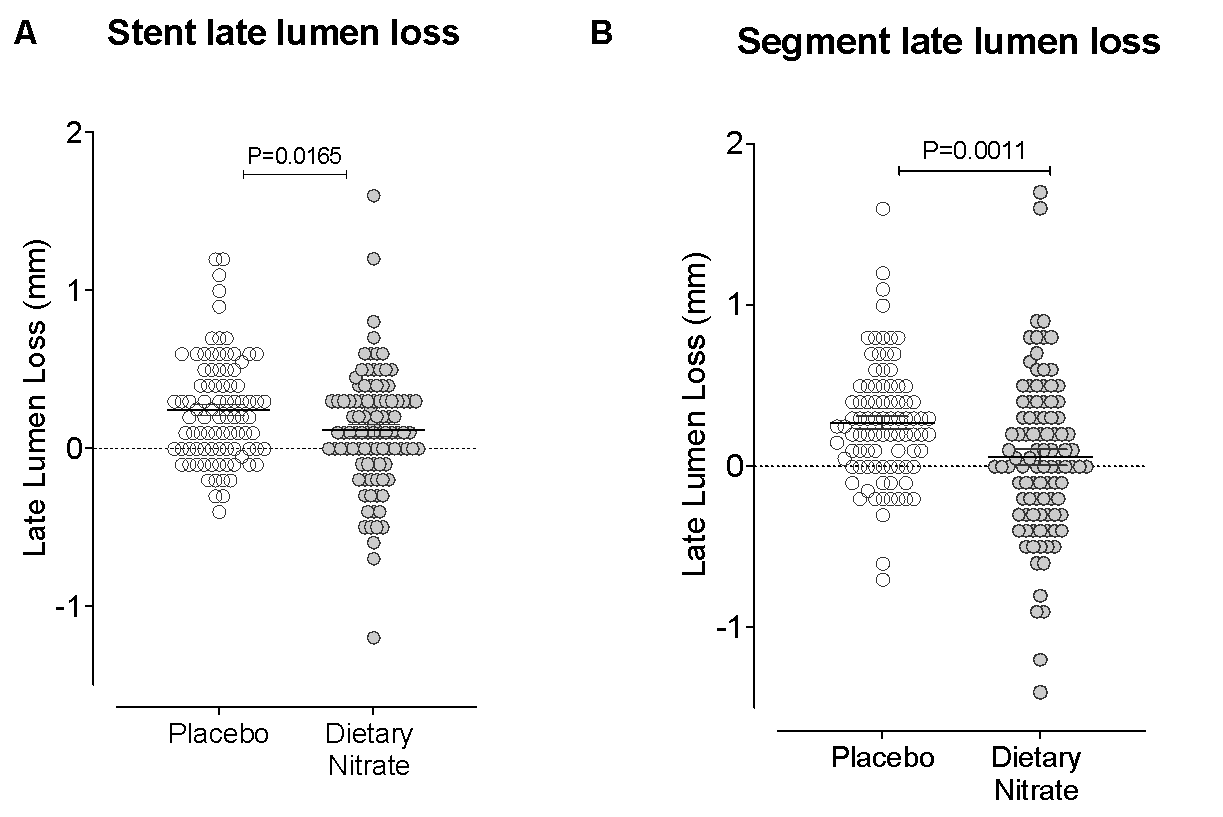 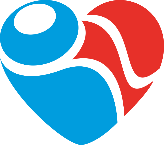 Significance shown for unpaired t test between groups
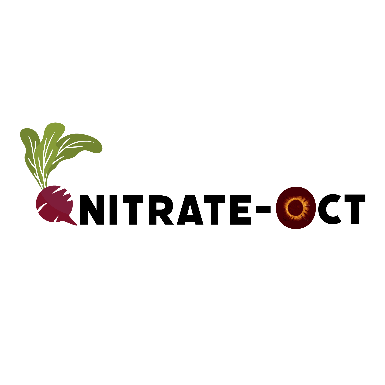 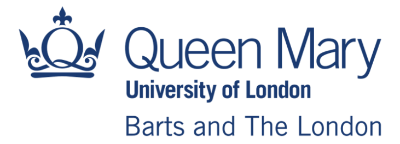 Nitrate resulted in larger Minimum Lumen Diameter at 6 months
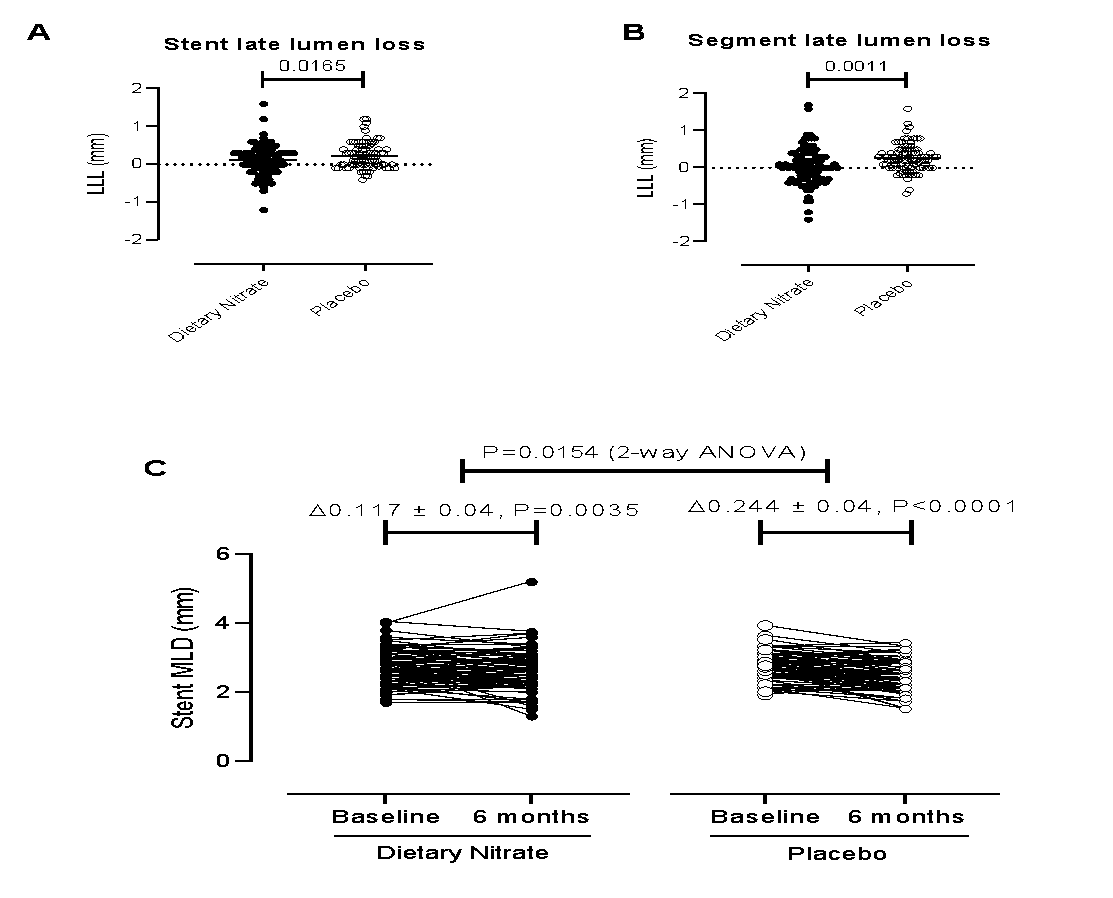 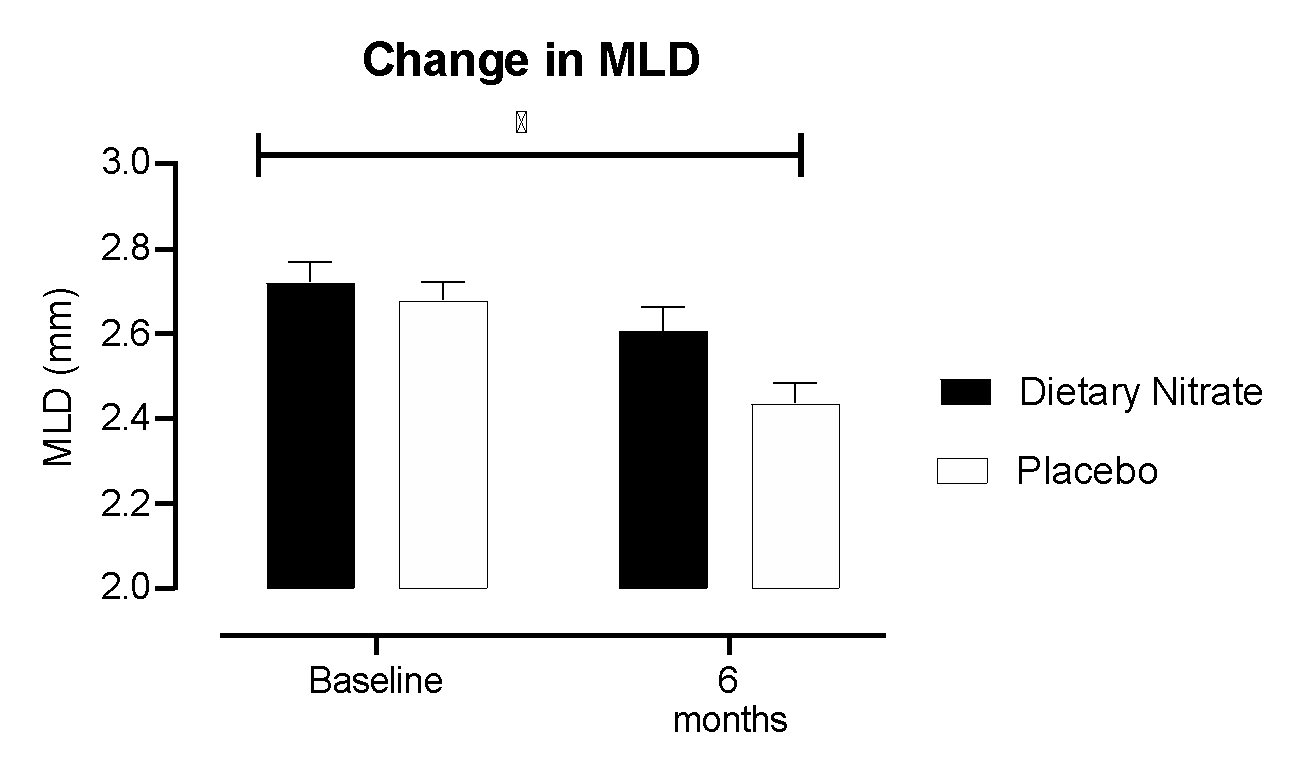 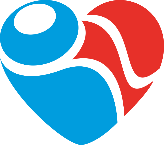 Significance shown for paired t test within groups
Significance shown for two-way ANNOVA between groups
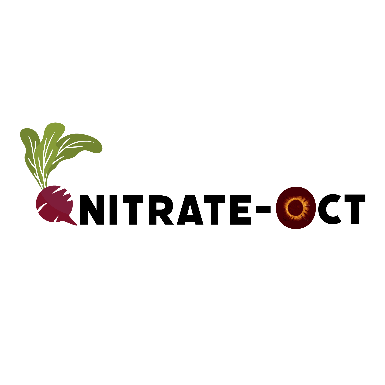 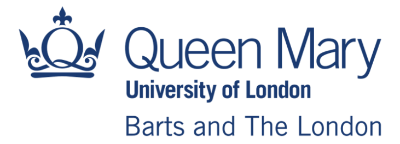 2 year MACE (ITT)
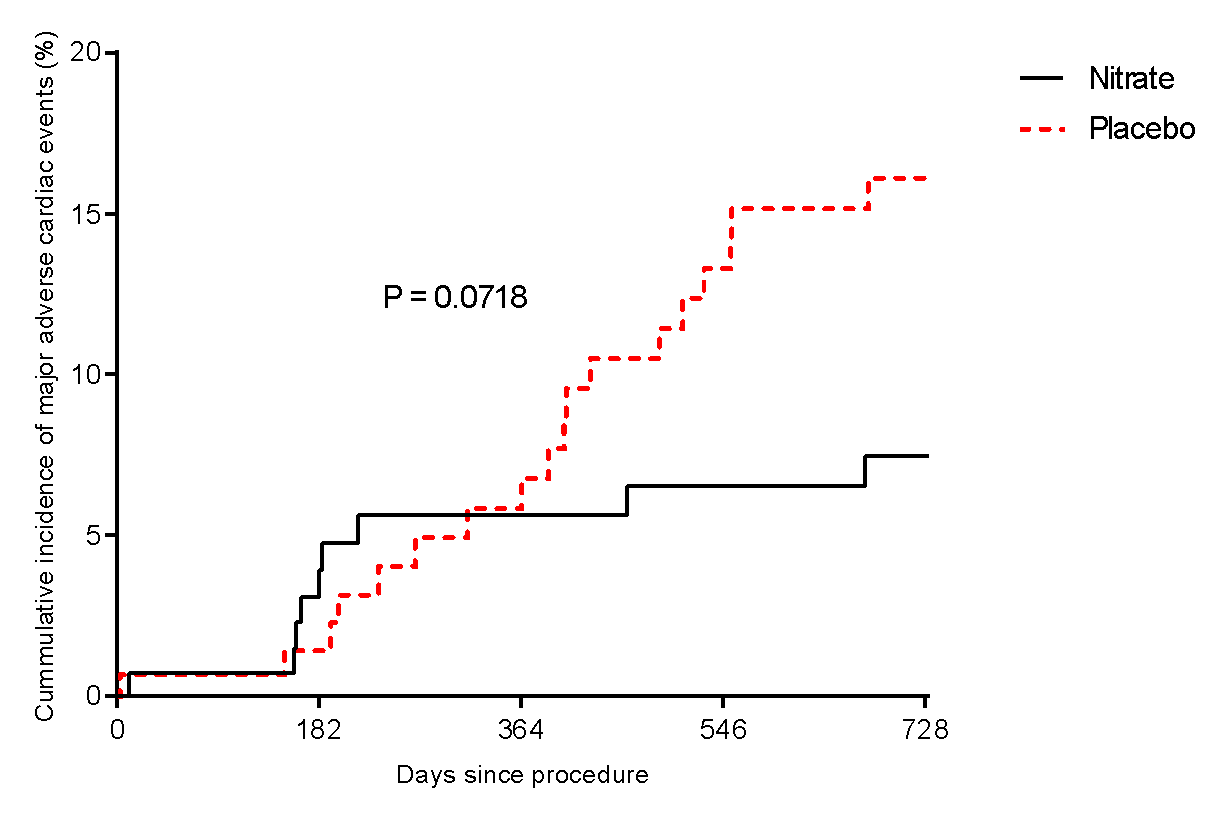 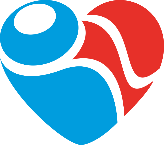 Log Rank test used for survival analysis
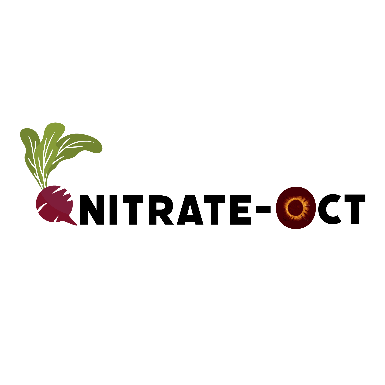 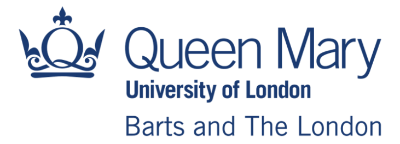 2 year MACE
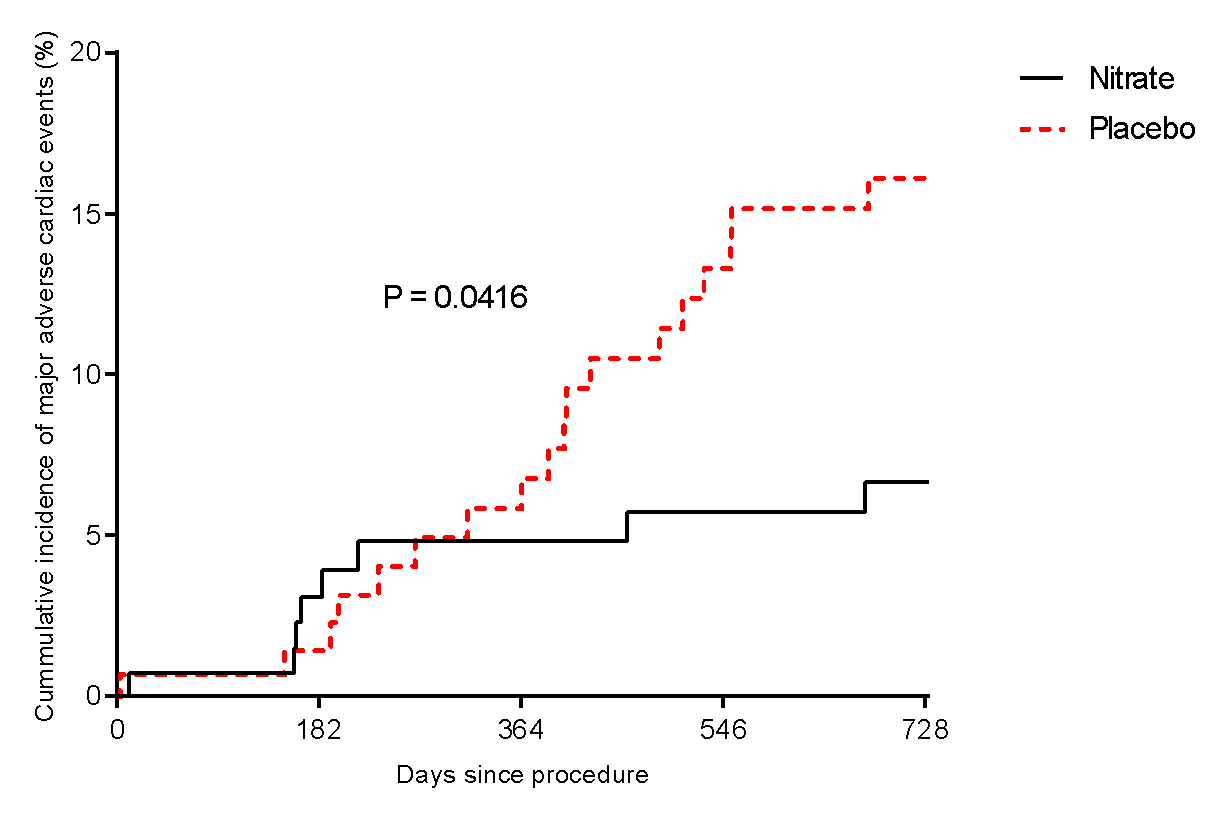 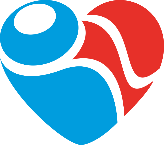 Log Rank test used for survival analysis
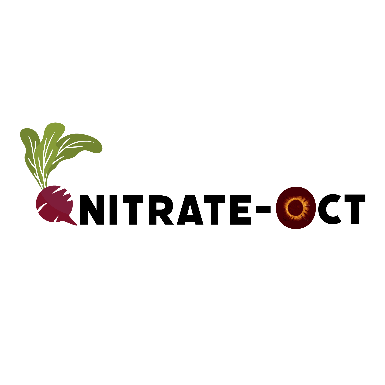 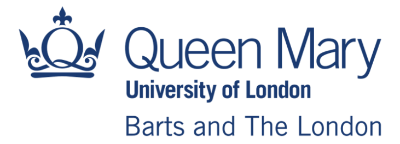 Summary and Conclusions
Dietary nitrate resulted in a significant reduction in late lumen loss at 6 months
(~53% reduction in LLL)

Dietary nitrate demonstrated a trend towards a reduction in 2 year MACE

Once a day oral dietary nitrate for 6 months was well tolerated and safe in patients with stable angina undergoing elective PCI with stent implantation

These results suggest that dietary nitrate may have a therapeutic role in reducing restenosis following PCI for stable angina
This warrants further investigation in larger clinical trials
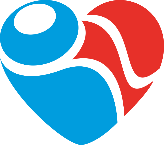 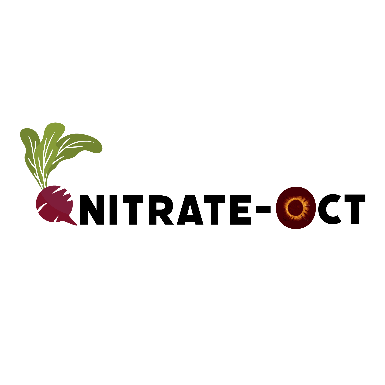 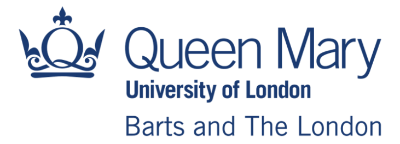 Acknowledgements
Study CI/PI: Amrita Ahluwalia, Anthony Mathur

Clinical Pharmacology / CCMD 

Core Lab (MedStar Washington Hospital Center)
Hector Garcia-Garcia
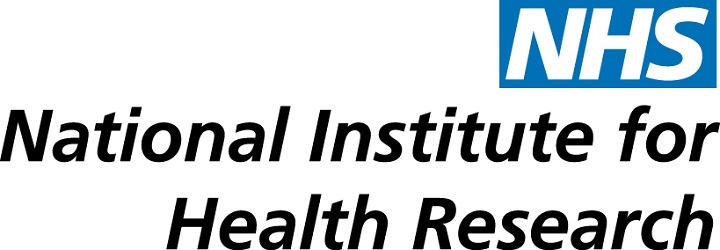 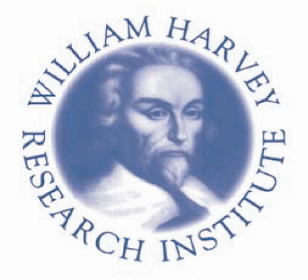 London Chest Hospital / Barts Heart Centre
Christos Bourantas, Anantharaman Ramasamy, Vincenzo Turafo
Consultants, SpRs at London Chest Hospital, Barts Heart Centre

Trial Steering Committee: Raymand Macallister, Tasheen Chowdhury, David Peel, Nick Lanyon, Emanulea Falaschetti
Data Safety and Monitoring Committee: Chris Thiemermann, Peter Mills, Jan Sargent, Thomas Godec
Imperial College CTU: Neil Poulter, Hilda Tsang
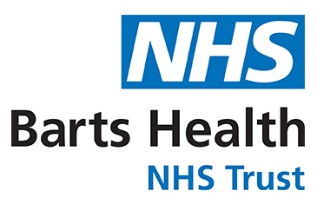 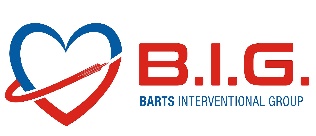 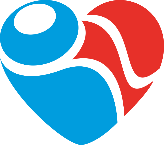 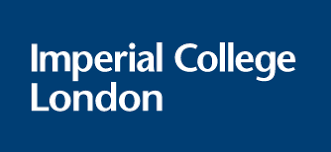 Most importantly: All the patients from screening to end of end-points
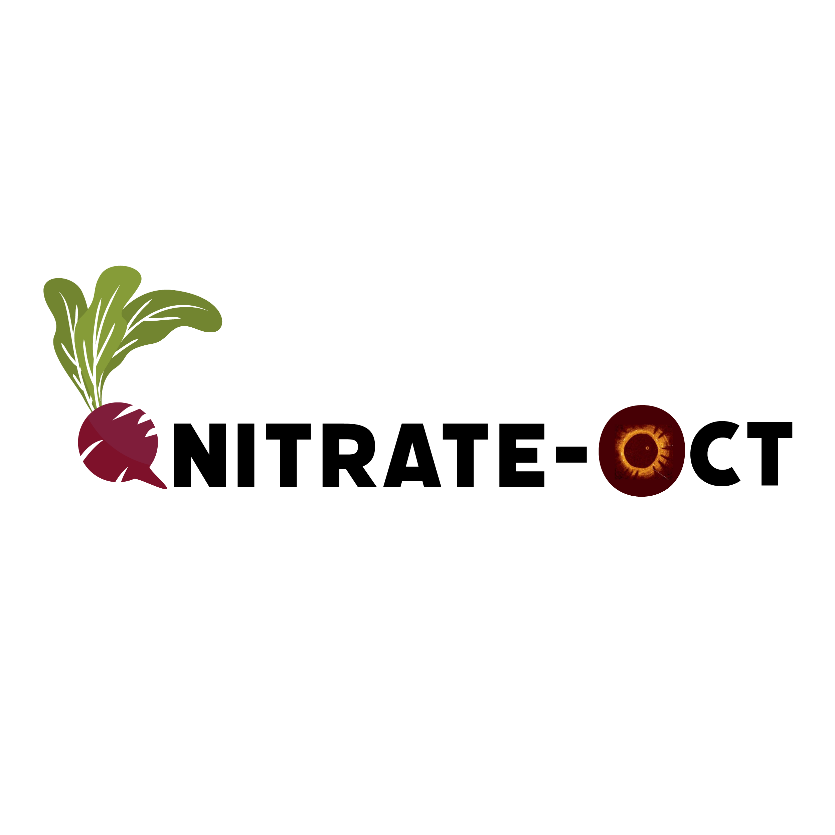 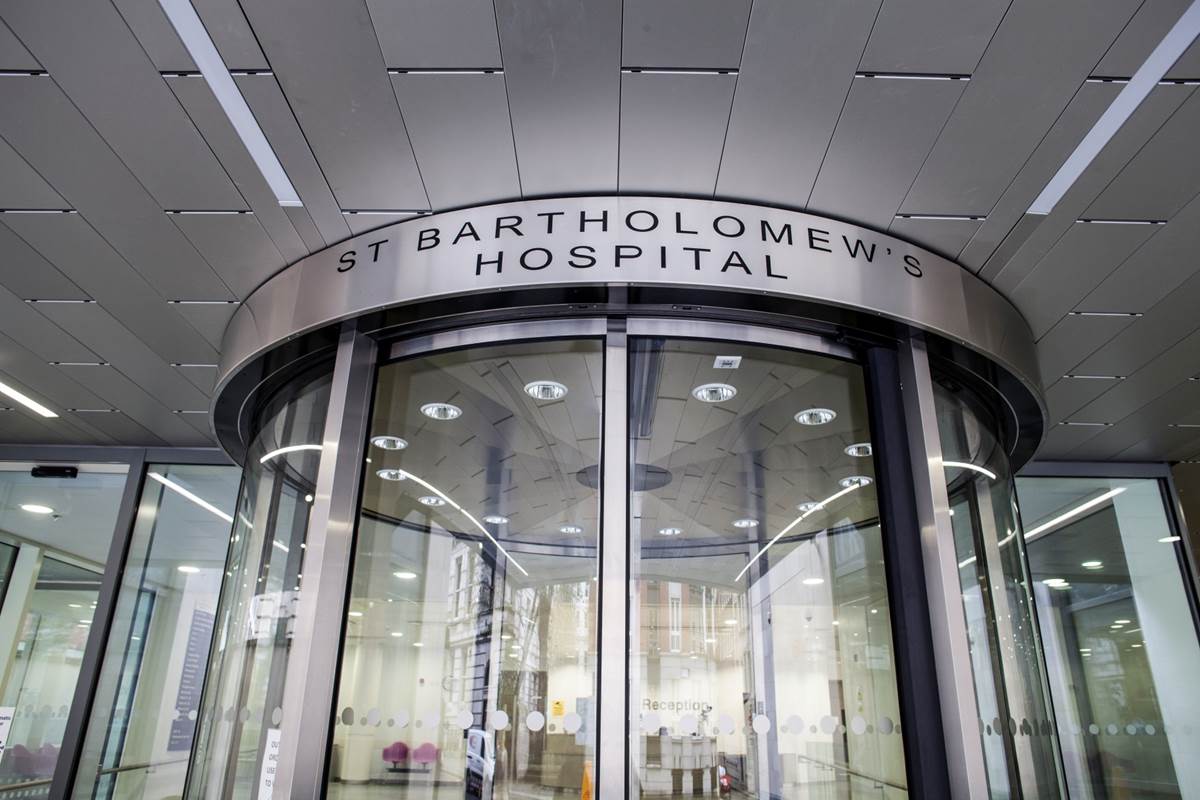 Any questions?
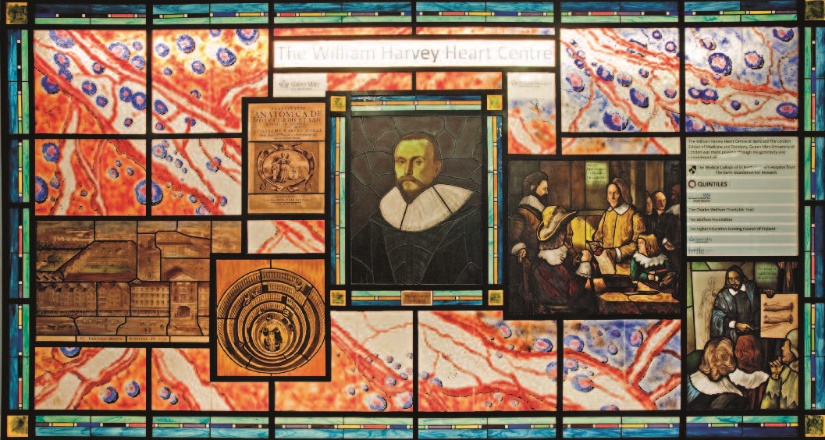 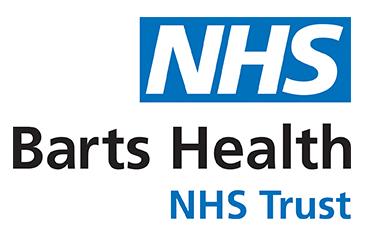 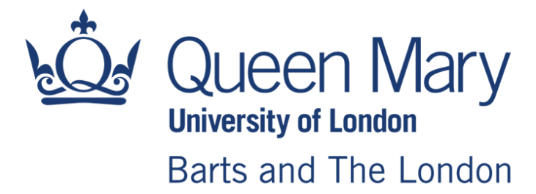 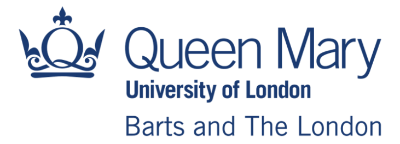 OCT Data
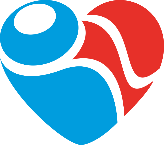 Significance shown for unpaired t test between groups
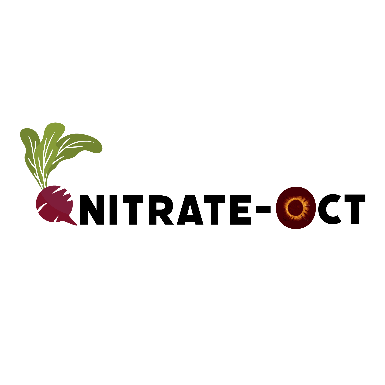 An alternative source of endogenous NO
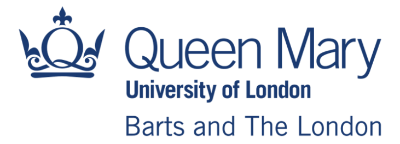 Human coronary artery 
endothelial cells
Human coronary artery 
smooth muscle cells
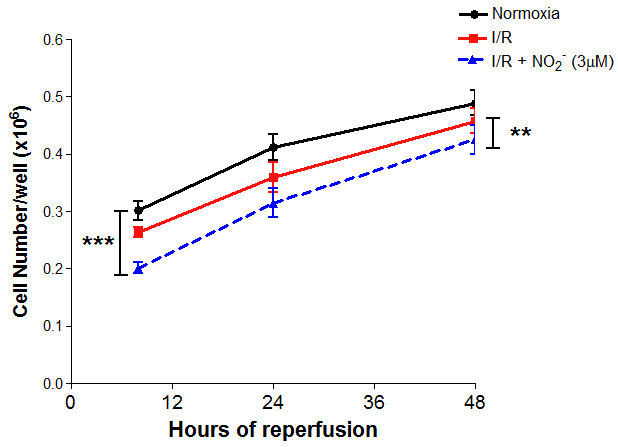 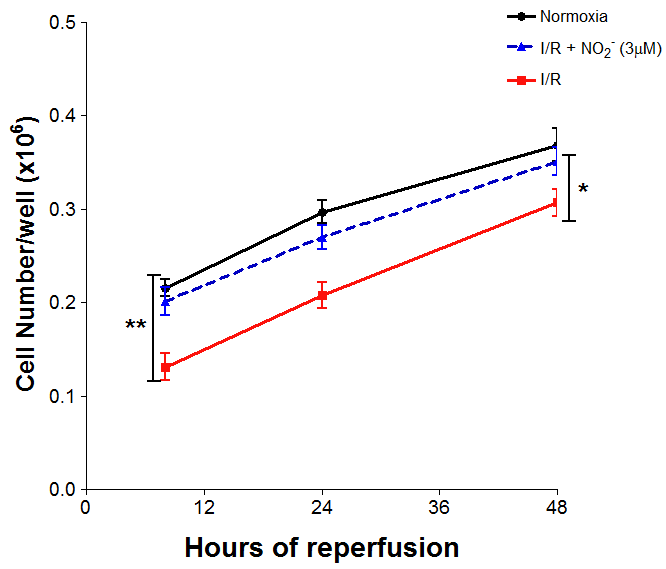 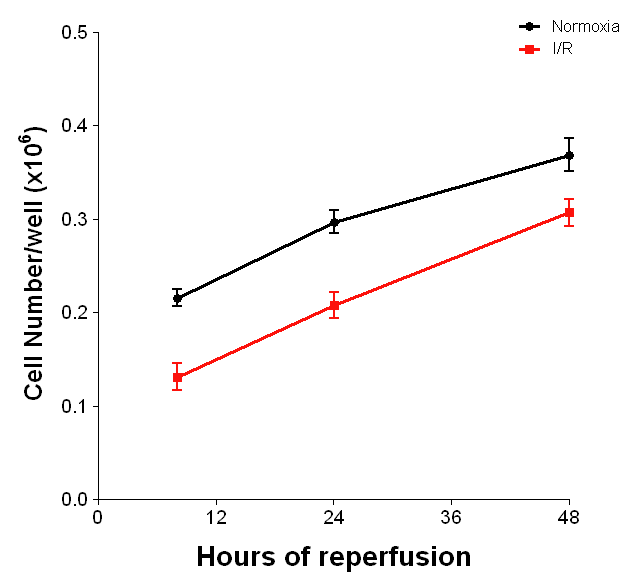 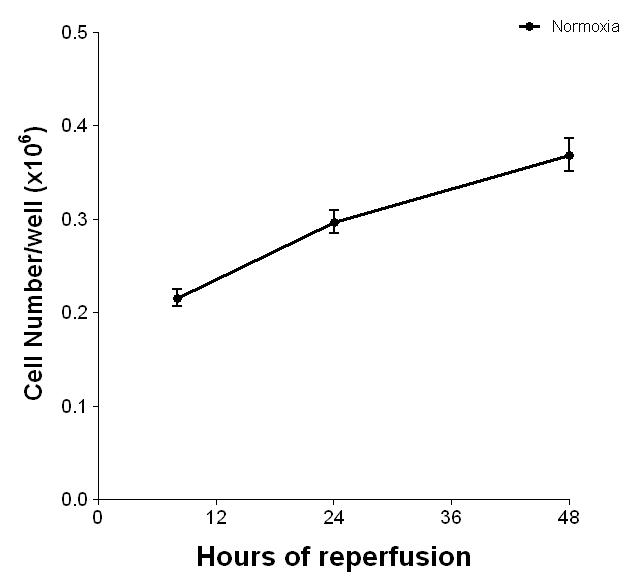 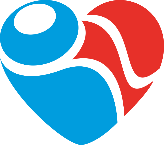 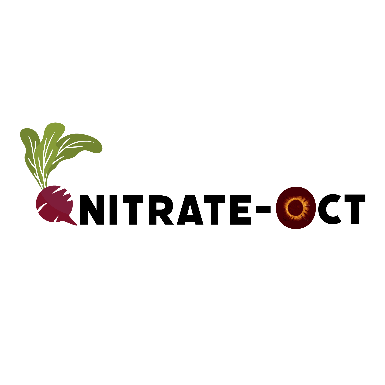